2013-04-08
Įdomioji matematika
Mokytoja Lina D.
Pirma klasė
Kurio sudėties veiksmo atsakymas 17?
14+3
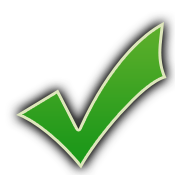 15+1
10+6
Kurio atimties veiksmo atsakymas 12?
15-4
17-3
18-6
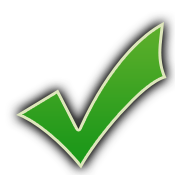 Kuris skaičius tinka šiai eilutei?
18 -      =10
9
7
8
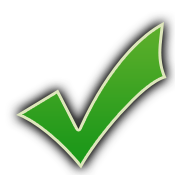 Močiutė iškepė 15 bandelių, o anūkė -  5. 
Kiek bandelių jos iškepė iš viso?
15-5=10
15+5=20
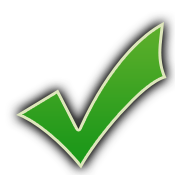 10+5=15
Vienoje lentynoje yra 4 obuoliai, kitoje 3 daugiau.
Kiek obuolių yra kitoje lentinoje?
7
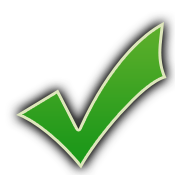 6
3
Skaičių 12 padidinkite 3 vienetais
12
13
15
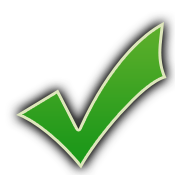 16 cm atkarpą sutrumpinkite 3 cm
11
19
13
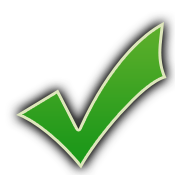 Kuris laikrodis rodo 11 valandą?
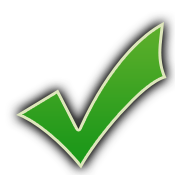 Raskite teisingai išvardintas savaitės dienas
Pirmadienis, antradienis, trečiadienis, ketvirtadienis, šeštadienis, sekmadienis
Antradienis, trečiadienis, ketvirtadienis, penktadienis, šeštadienis, sekmadienis
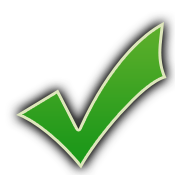 Pirmadienis, antradienis, trečiadienis, ketvirtadienis, penktadienis, šeštadienis, sekmadienis